高津の過去の移動とモビリティの経験
●学生時代　
　→どちらかと言えば「冒険心」に豊かさを感じている？
　
　・スイスの登山鉄道（景色）
　・ネパール→インドの高速バス（路面状況、交通事故、猛スピード、景色）
　・ケニアの寝台列車（異国の文化？）
　・京都北山のＭＴＢビバーク（単独行動、野営、森林、限界に挑戦）
　・クルマで北海道一周（すべてキャンプ。）


●社会人
　→どちらかと言えば「仲間、家族、酒、身近な楽しさ、らくちんなこと」
　　に豊かさを感じている？
　
　・雪月花（えちごときめき鉄道）の豪華列車（仲間、酒、もてなし、景色）
　・みなとみらいのチョイモビとベイバイク（オンデマンド、気楽に家族と）
　・アジア取手カントリークラブのセグウェイ（仲間、ゴルフ、ラクチン）
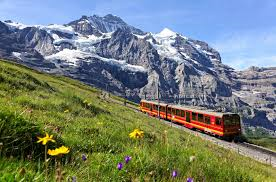 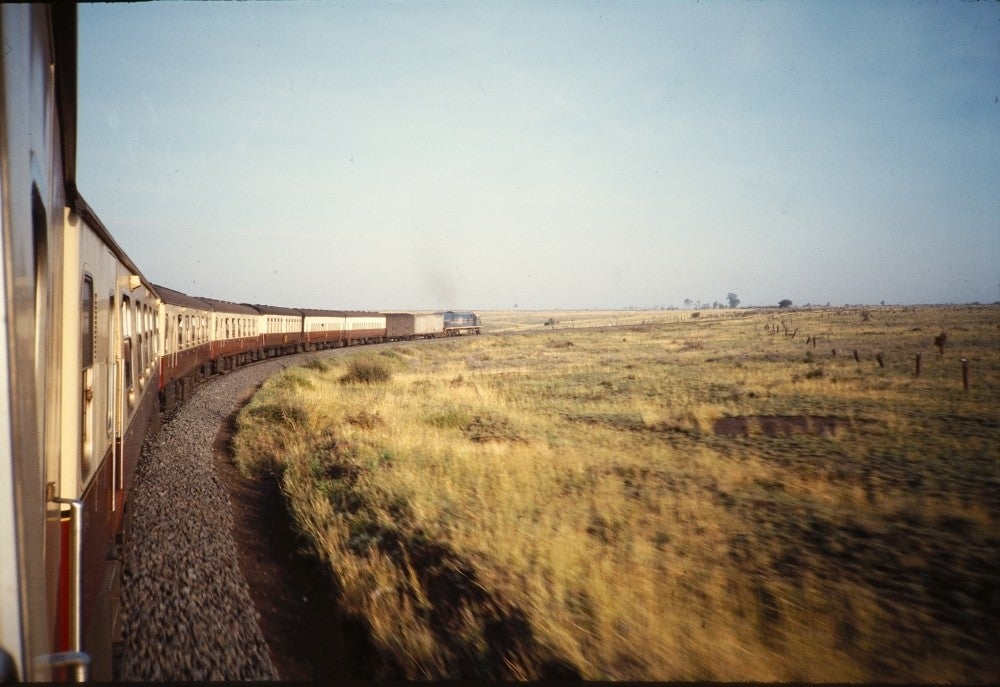 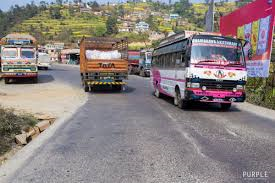 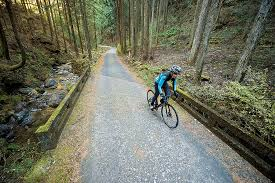 本人ではありません
転載禁止
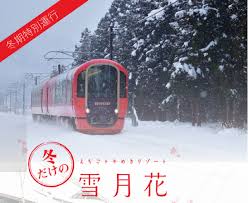 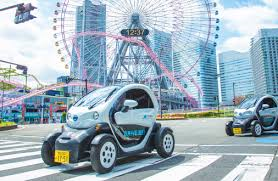 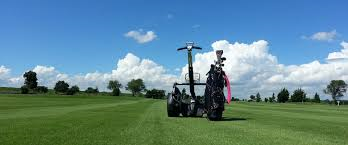 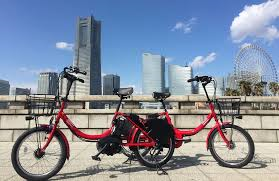 転載禁止